7. Turing reductions
Lecture slides for What Can Be Computed?
Review of important concepts from previous chapter (alter… and ignoreInput):
What is the output of each of the following commands? 
alterGAGAtoTATA(utils.ESS('def f(S): return S', 'CAGT'))
alterGAGAtoTATA(utils.ESS('def f(S): return S', 'GAGA'))
alterGAGAtoTATA(utils.ESS('def f(S): return S+S', 'GA'))
alterGAGAtoTATA(utils.ESS('def f(S): return S+S', 'GAGA'))

What is the output of the following sequence of commands? 
>>> prog = rf('longerThan1K.py')
>>> utils.writeFile('progString.txt', prog)
>>> utils.writeFile('inString.txt', 'abcdefghij')
>>> ignoreInput(5000*'x') # param is a string containing 5000 x's
A reduction (or Turing reduction) tells us we can use one problem to solve another problem
Example of a Turing reduction
Reduces isOdd to lastDigitIsEven
Main use of reductions for us: prove that a problem is hard (e.g. uncomputable)
Our first reduction for hardness: YesOnString reduces to GAGAOnString
Think of Turing reductions as ordering problems according to “hardness”
The ordering according to hardness has some obvious consequences
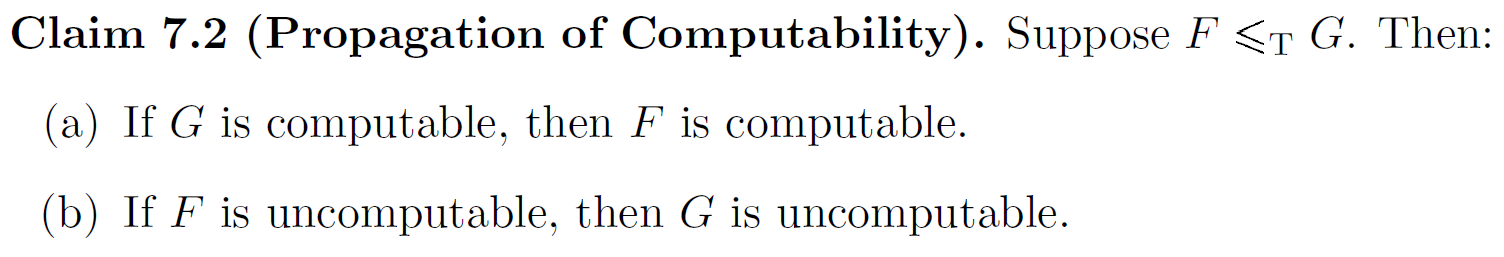 We can use reductions to prove that many problems are uncomputable
The “ignore input” trick can be used for many Turing reductions
Example: reduction from YesOnString to YesOnEmpty
Check your understanding: why is this a correct reduction?
Several variants of the halting problem are famous and important examples of undecidable problems
HaltsOnEmpty, HaltsOnAll, HaltsOnSome are defined similarly.
We can prove HaltsOnString is undecidable by reducing from YesOnString
Test your understanding: which of the following are positive instances of ComputesIsEven?
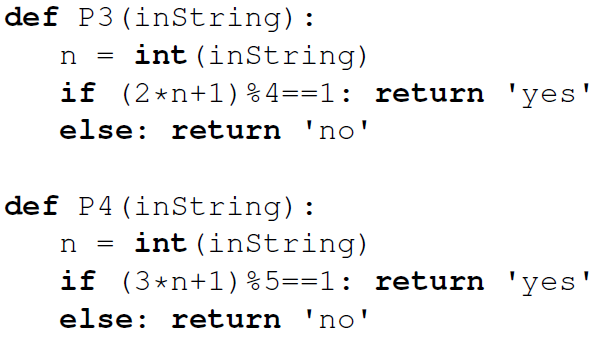 Note the extreme difficulty of this challenge, even for a very simple underlying problem such as IsEven
In fact, ComputesIsEven is undecidable
reduction from YesOnString:
The previous result can be generalized in several ways (including Rice’s Theorem)
There are some famous uncomputable problems that aren’t about computer programs
Example 1: Diophantine equations
Example 2: Post correspondence problem
However, it turns out that when viewed in the right way, the above problems encode computer programs. So perhaps all uncomputable problems are “about” computer programs in some sense.
Definition of Post correspondence problem
Not every question about programs is uncomputable
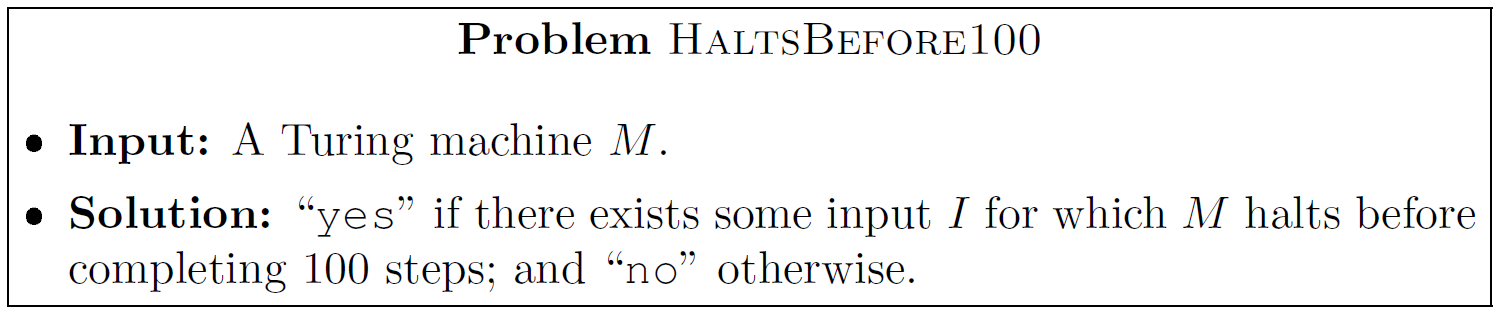 HaltsBefore100 is computable!
Can you see why?
Other examples of computable problems about programs:
How many lines in a given program?
How many states in a given Turing machine?
Are there any calls to the print() function in a given program?
Proof technique 1 for uncomputability: the reduction recipe
Example of the reduction recipe
Technique 2: reduction with explicit Python programs
Technique 3: apply Rice's theorem